3. THE ACTORS AND THE INSTITUTIONS. THE POTENTIALS OF THE STATE IN THE FORMATION OF POLICIES
MANEL BELLÉS, 29/03/2022
Sociology of Administration
INDEX
THE ORGANISATION OF THE SOCIETY 
EMPLOYERS’ ASSOCIATIONS
WORKERS’ ASSOCIATIONS
THE ORGANISATION OF THE INTERNATIONAL SYSTEM
THE INTERNATIONAL TRADE REGIME
THE INTERNATIONAL FINANCIAL SYSTEM
THE EFFECTS OF INTERNATIONAL INSTITUTIONS
CONCLUSIONS
THE ORGANISATION OF THE SOCIETY
THE STATE 
GROUPS
FRAGMENTATION
UNITY
PETER EVANS, “EMBEDDED AUTONOMY”
INFLUENCE ON THE STATE’S ABILITY TO MAKE POLICIES
EMPLOYERS’ ASS.
WORKERS’ ASS.
Employers’  associations
The most powerful
Economic system 
Financing of political parties
EEUU & Japan
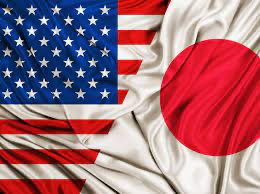 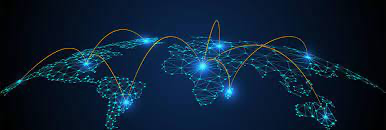 Workers’ associations
Workers’  position< Employer’s position
Structure of the State
Unions
UK, US and Canada : decentralized
Australia, Austria and Scandinavian countries:  industry sectors/ national level
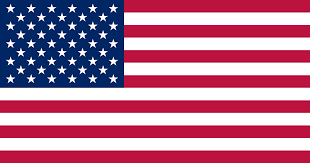 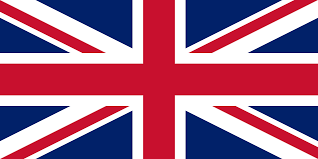 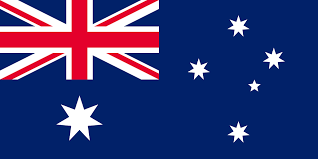 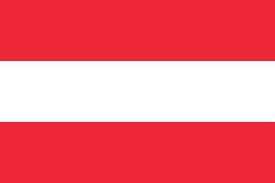 THE ORGANIZATION OF THE INTERNATIONAL SYSTEM
International institutions
Robert Keohane and Joseph Nye
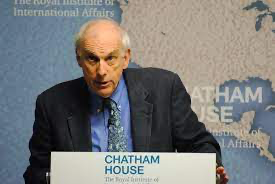 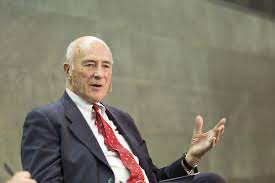 The international trade regime
1947 GATT
1995 WTO
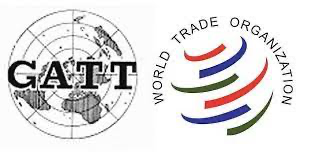 The international financial system
Bretton Woods agreement, 1944 
Exchange rates 
Current system
International Monetary Fund (IMF)
Foreign Direct Investment (FDI)
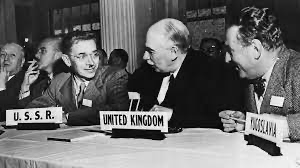 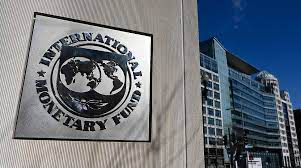 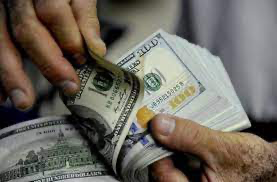 The effects of international institutions 
Global economic forces 
Countries
 Strong state , autonomy and capacity
Weak state
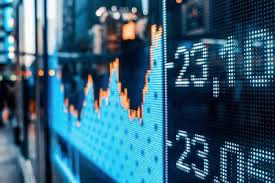 CONCLUSIONS
KEY  Actors
National level
International level
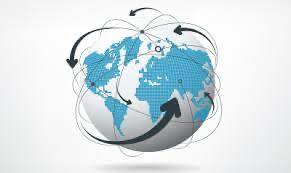